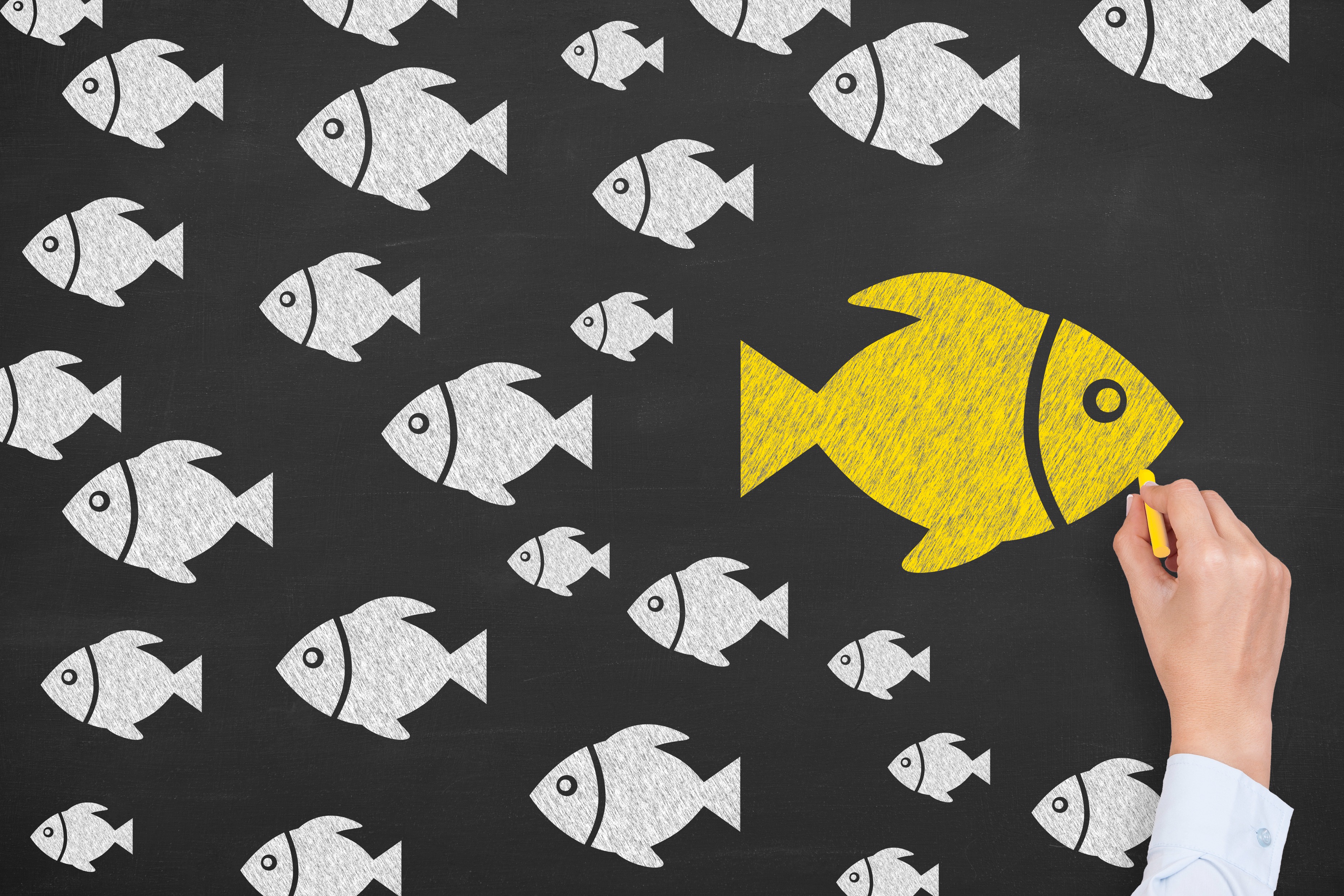 Rethinking Attendance Accounting: What if We Did Things Differently
ASCCC Spring 2023 Plenary Session
Thursday, April 20th 
2:15-3:15pm
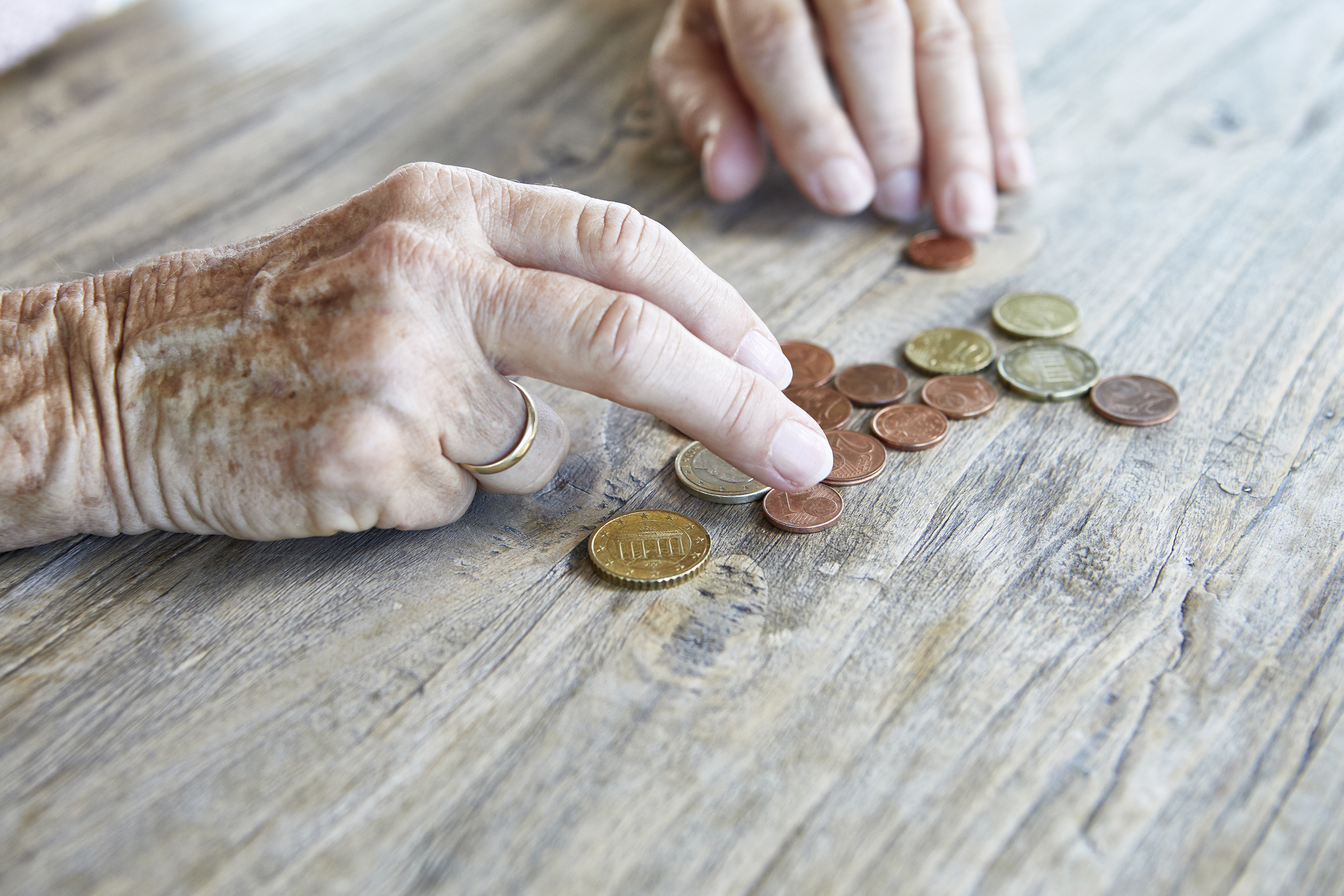 Session Description
California’s community colleges are funded on a course-by-course basis through full time equivalent students (FTES) calculations rooted in 1950s K-12 attendance rules. 
Recent advances in course modalities such as hyflex classrooms, the need for flexible scheduling for students, and our ongoing reliance upon online classes are causing many to ask, “Isn’t there a better way?”
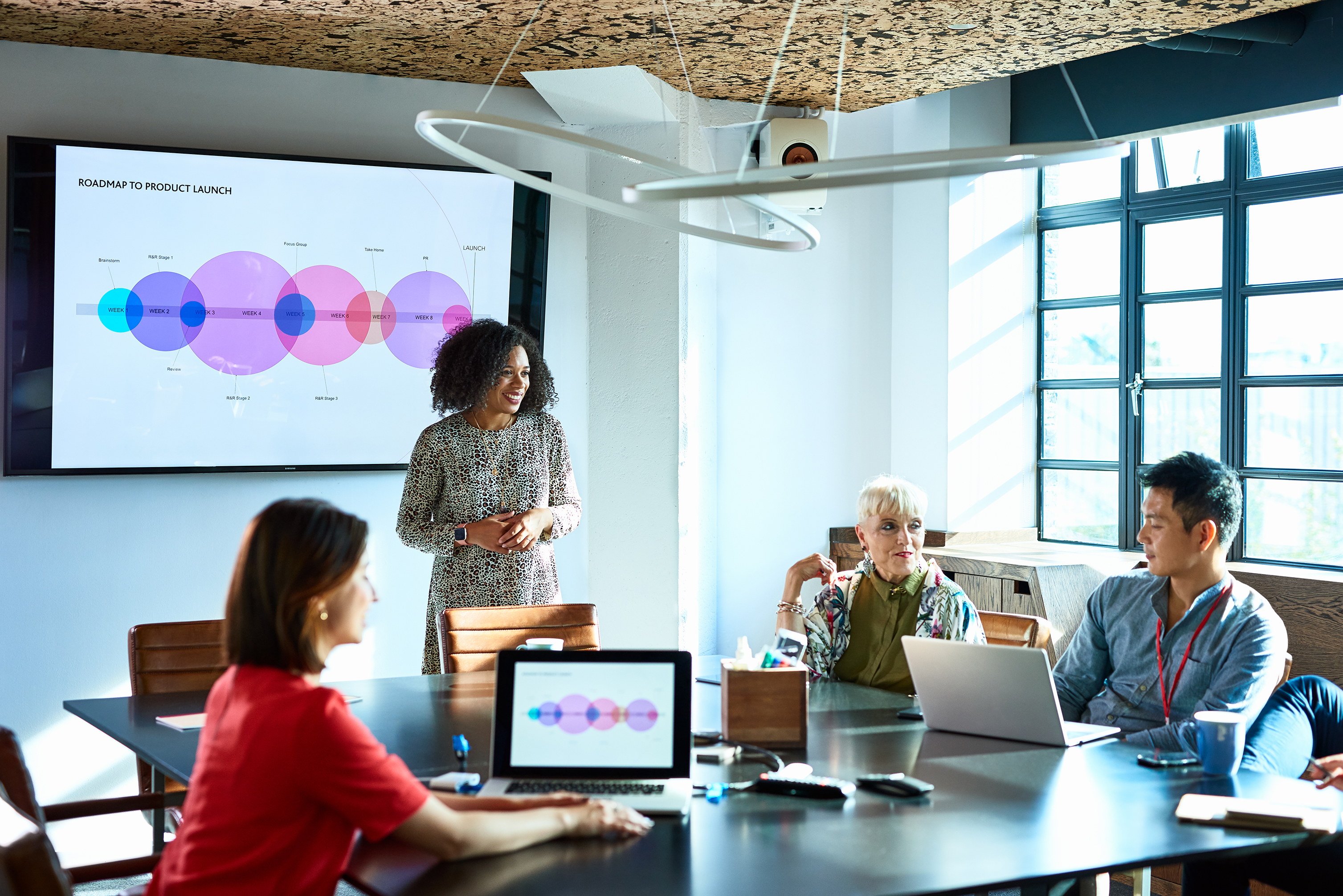 Presenters
Brian Sanders, CCCCIO Treasurer
Interim Vice President of Instruction, Modesto Junior College
Tram Vo-Kumamoto, CCCCIO President
Vice President of Instruction, Saddleback College
Eric Wada, ASCCC North Representative
Professor of Biology, Folsom Lake College
Session Outcomes
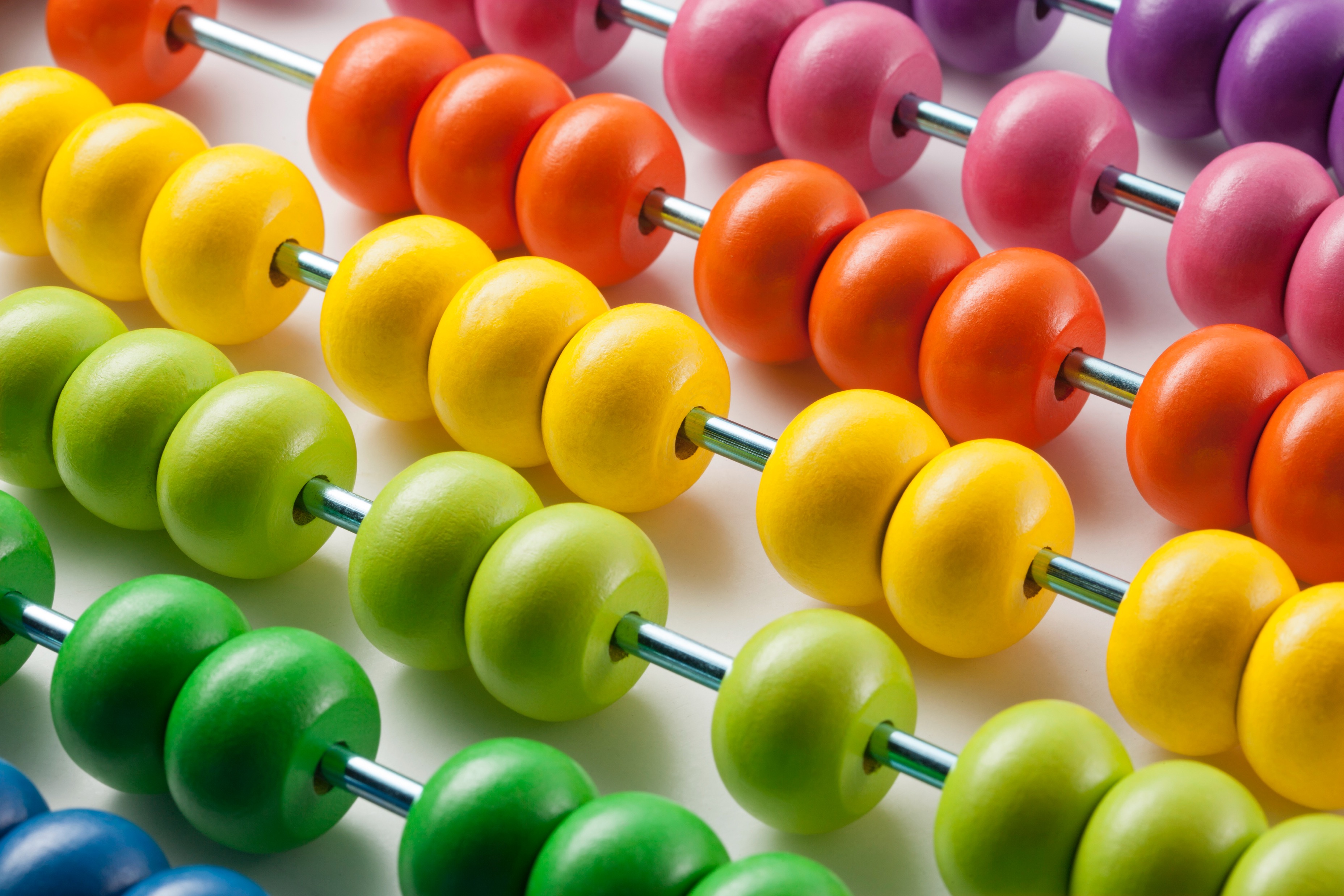 What is Attendance Accounting?
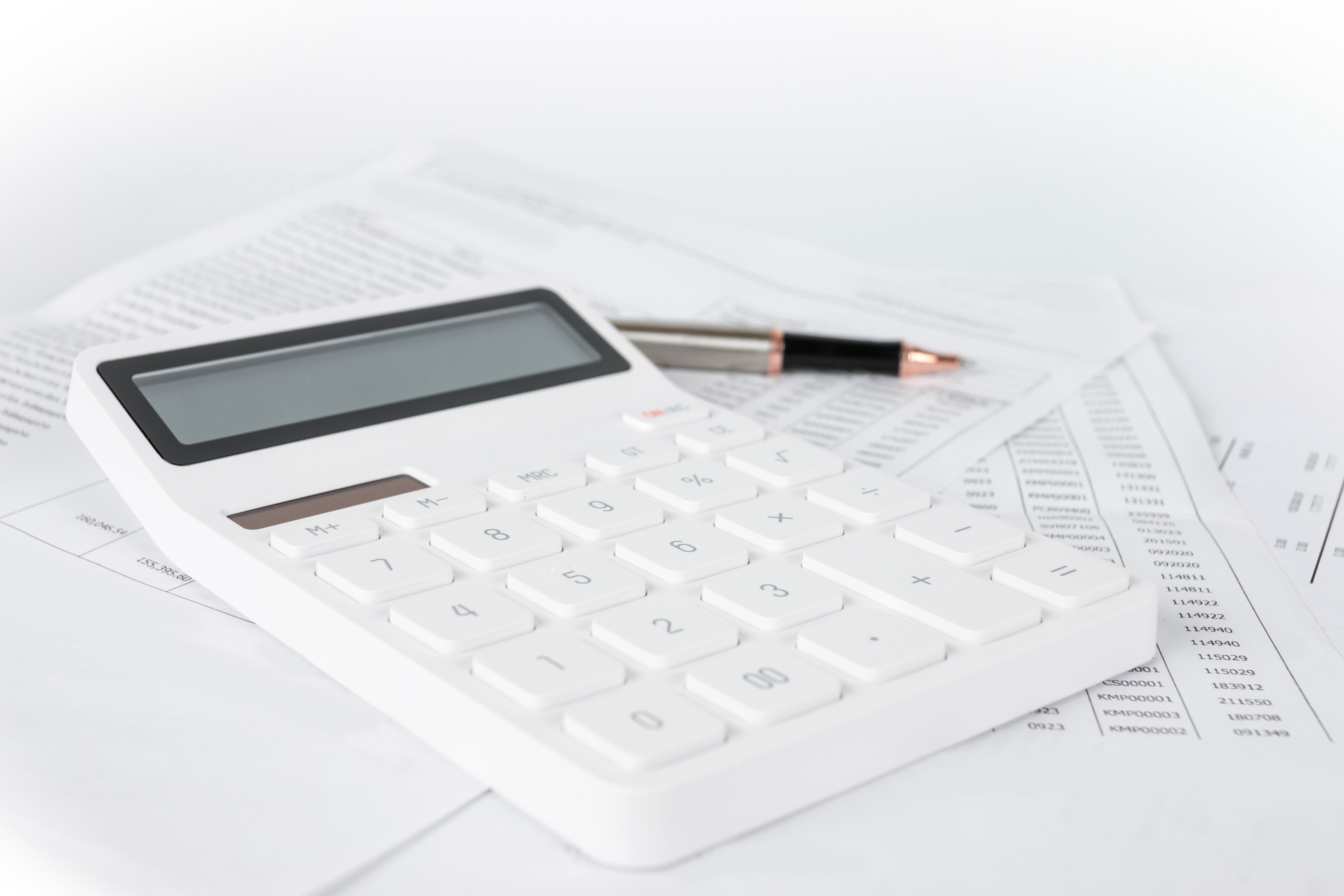 Attendance Accounting Definition
A means to calculate hours of student attendance to determine state apportionment. 

The Student Attendance Accounting Manual (SAAM) provides guidance on provisions of Title 5, the Education Code and other statutes in the area of attendance accounting and reporting for apportionment purposes, including those relating to student residence classification and academic calendars.  The SAAM is developed and updated by the Fiscal Standards and Accountability Unit in the CCCCO.
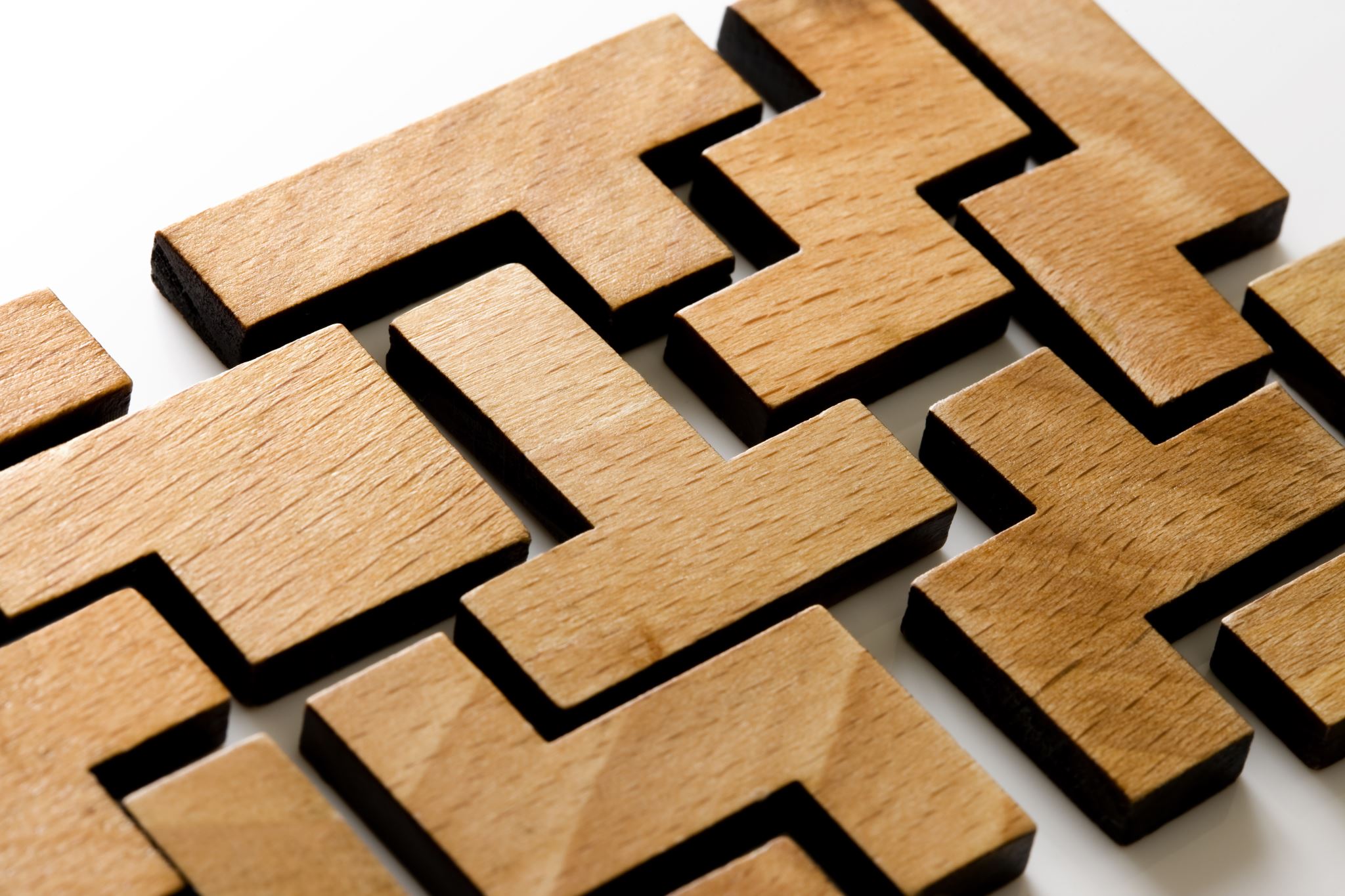 Attendance Accounting Variables
Academic Calendar
Type of Course
Credit
Non-credit
Scheduling
Term length
Consistent every week
Modality
Students enrolled
Resident vs Non-Resident
Number
Attendance Accounting Reporting & Funding
320 Reporting Deadlines
Funding Levels (2022-23 P1 Rates)
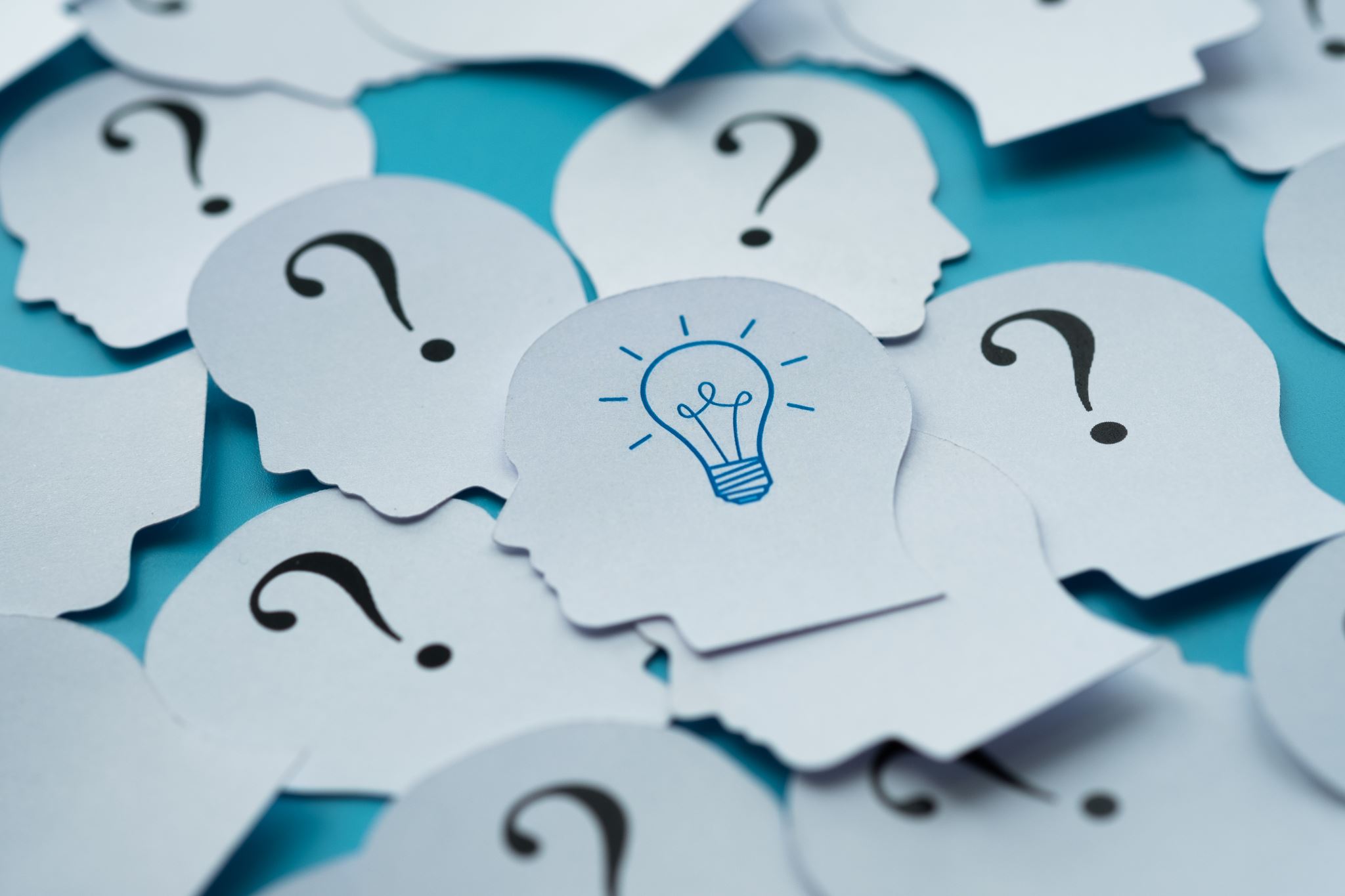 Your Turn: You’ve suggested some creative scheduling ideas … but they were not adopted.
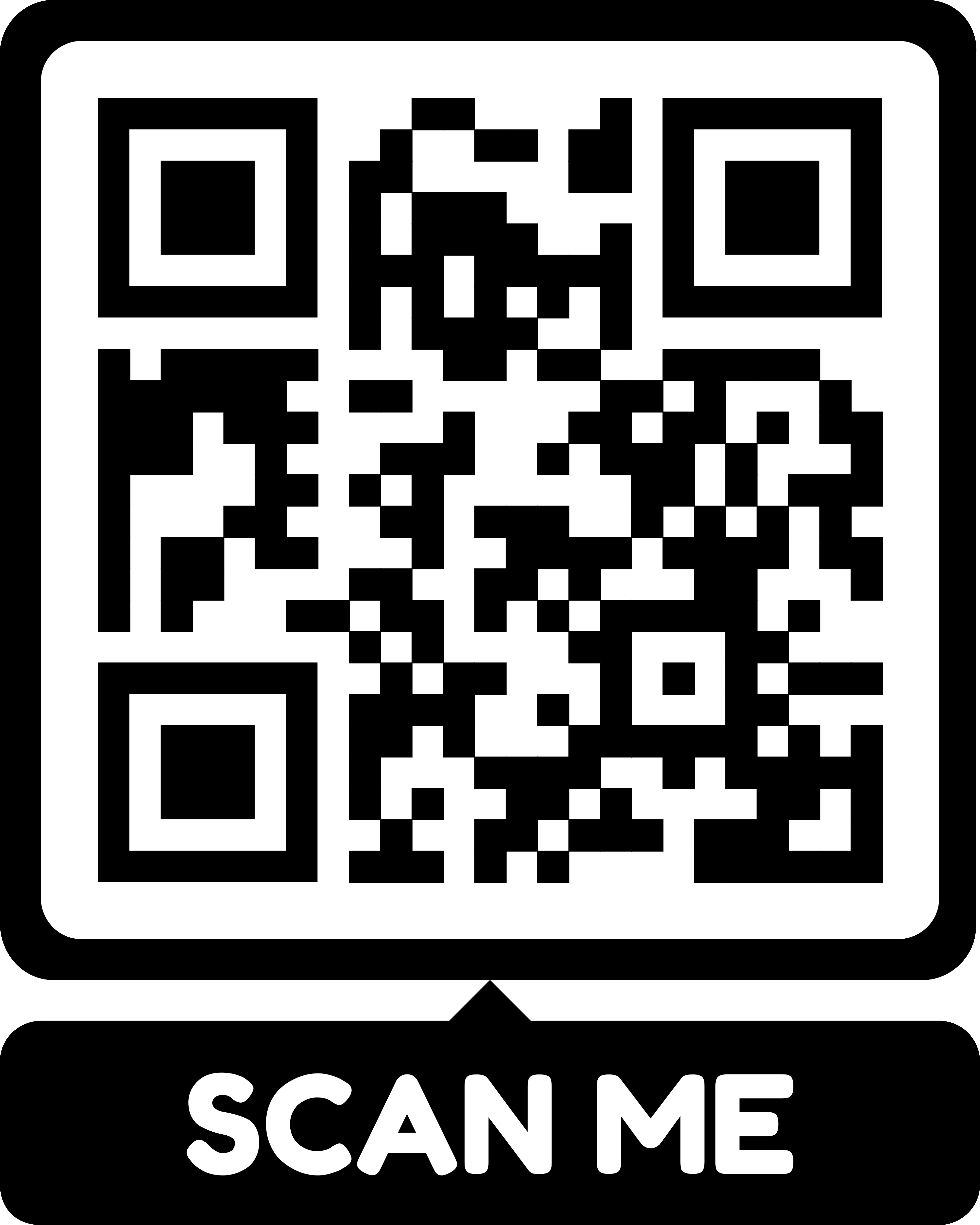 Scheduling Ideas
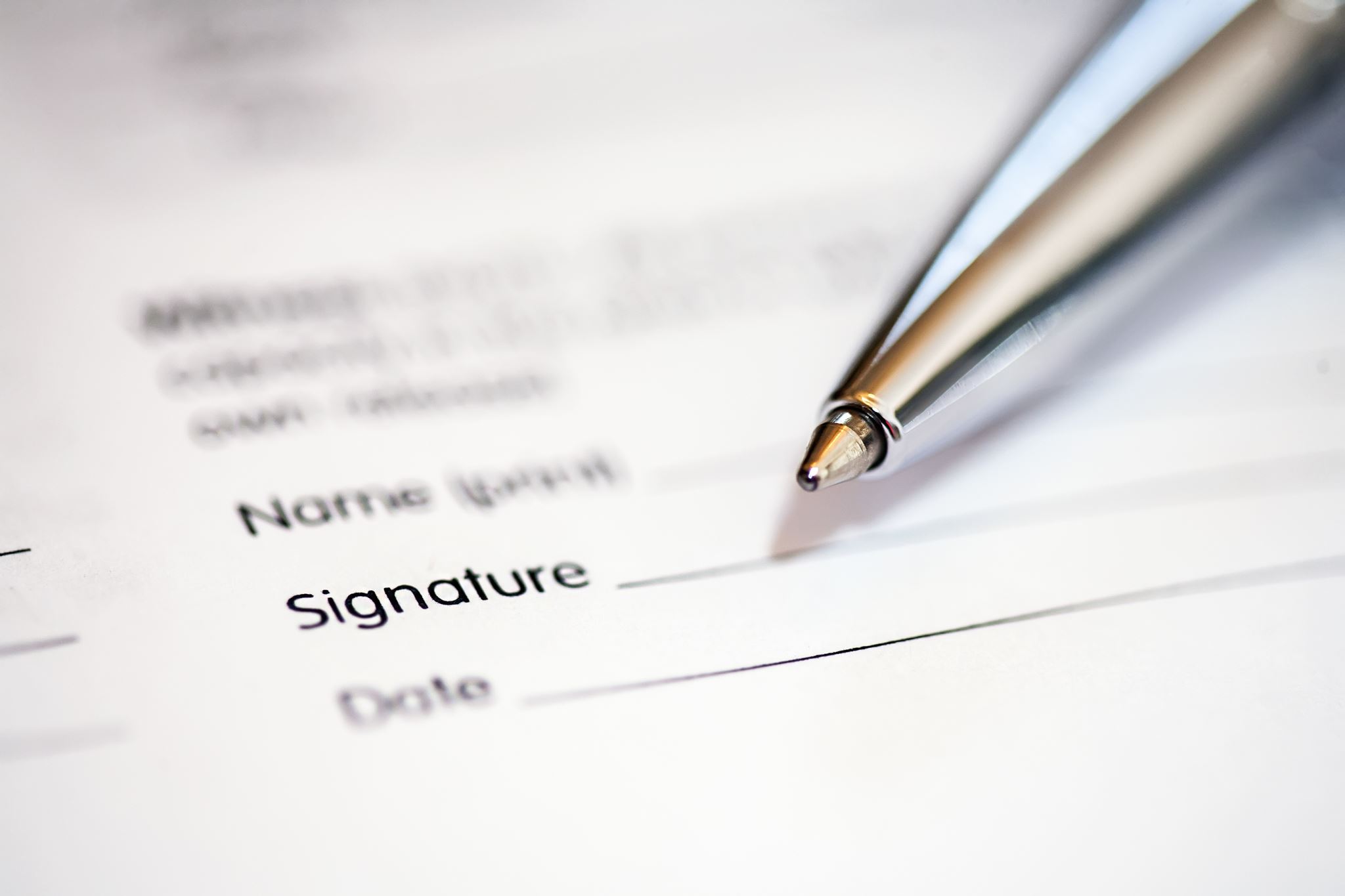 Existing Attendance Accounting Methods
At its simplest, the FTES formula is:
Contact Hours are the Problem
Highly variable
Depend on 
Length of the semester
Length of the course
Start and end times
Holidays
Scheduling pattern
Modality – online versus in-person or variations thereof
But … they only vary relative to a fixed value for each course, not all over the map
Course-level variations
Effects of Creative Scheduling: FTES change in shifting from full-term, in-person classes to a more creative blendAssuming 1000 Sections with 35 students each using TSCH in previous table, 2022-23 credit rate
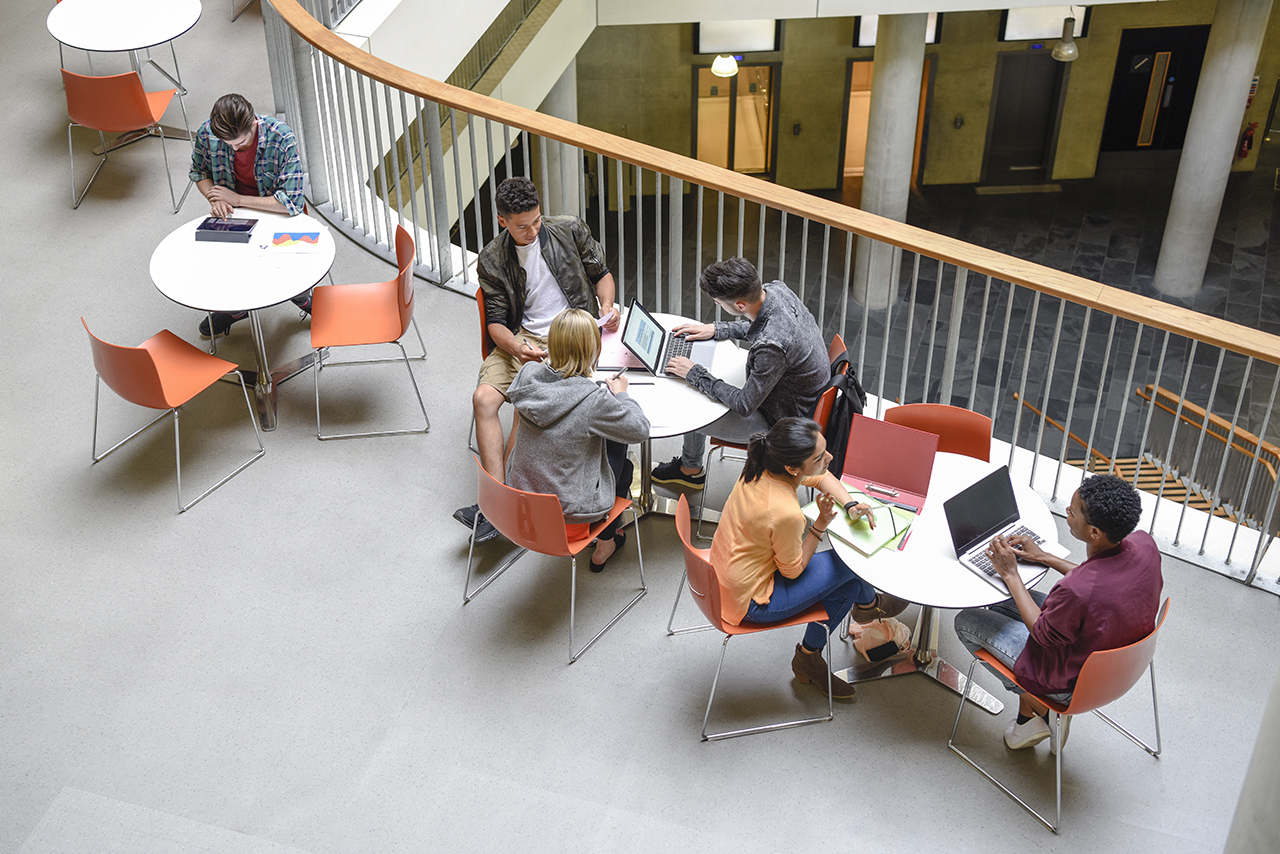 Why Does it Matter?
STUDENT SCHEDULING NEEDS & IMPACT ON ENROLLMENTS
*Based on student survey conducted by the CCCCO and the RP Group
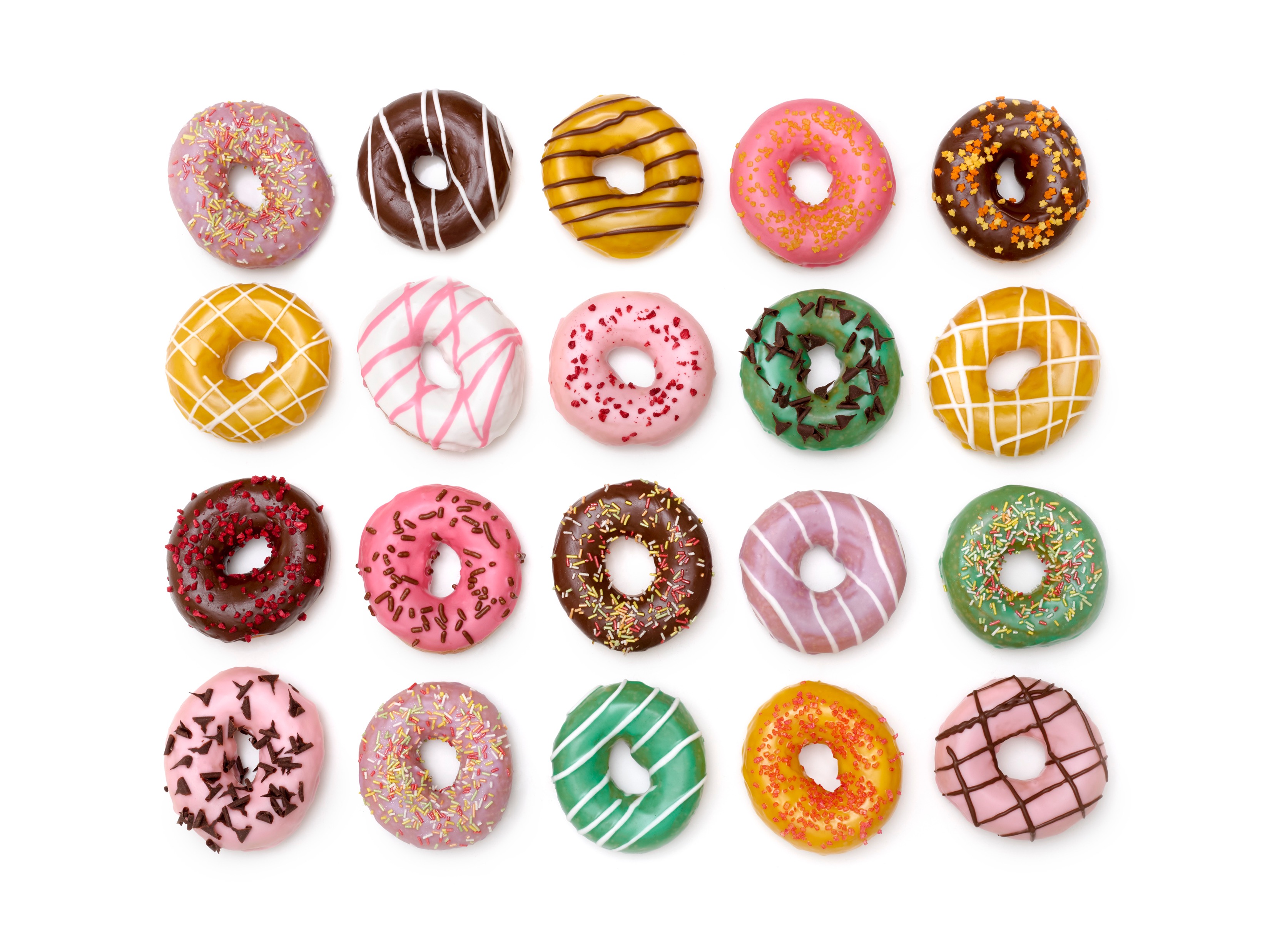 What Are Some Alternatives?
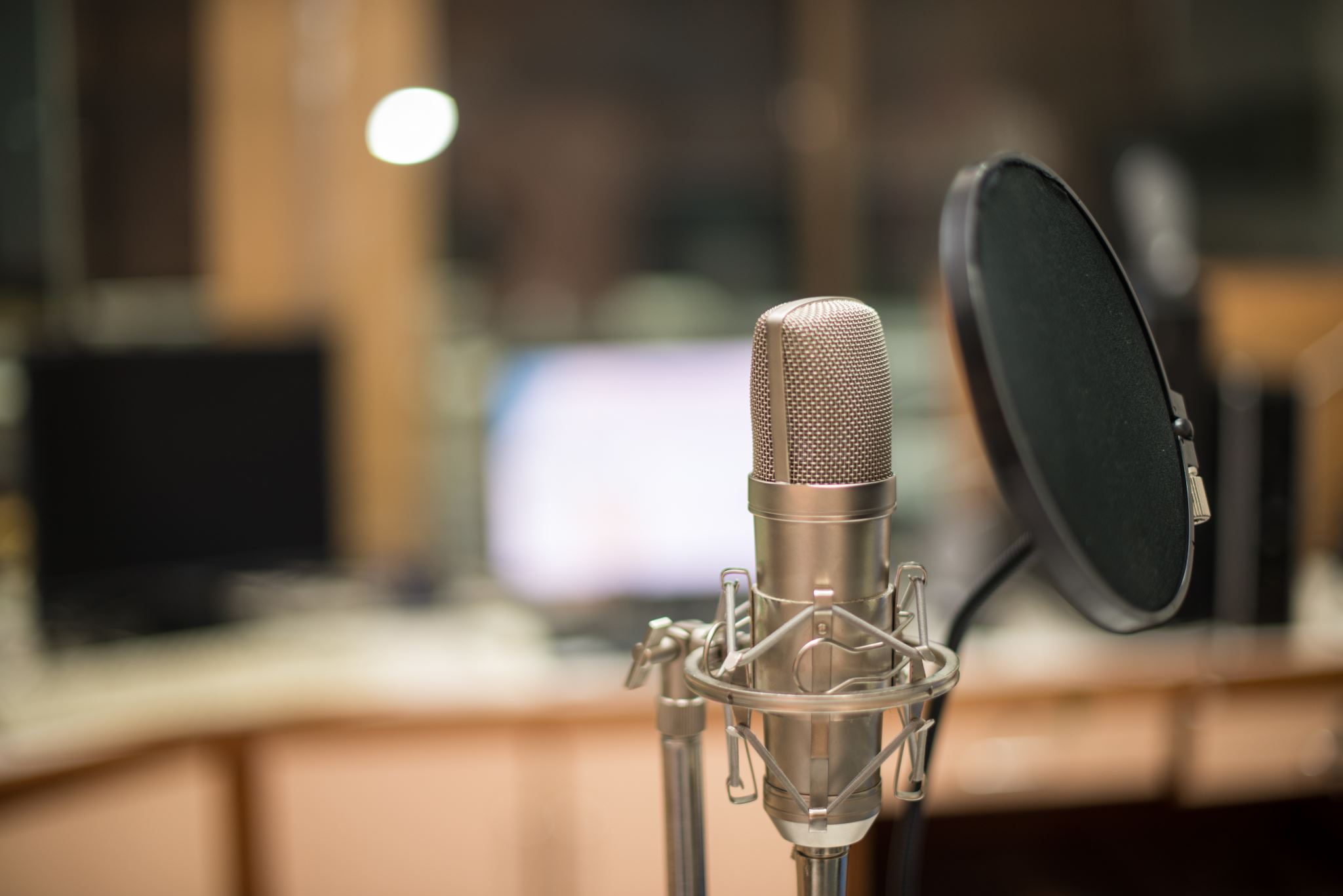 GETTING TO A COLLECTIVE VOICE TO INFORM CONSULTATION PROCESS
Initial Principles & Priorities for Flexible Scheduling
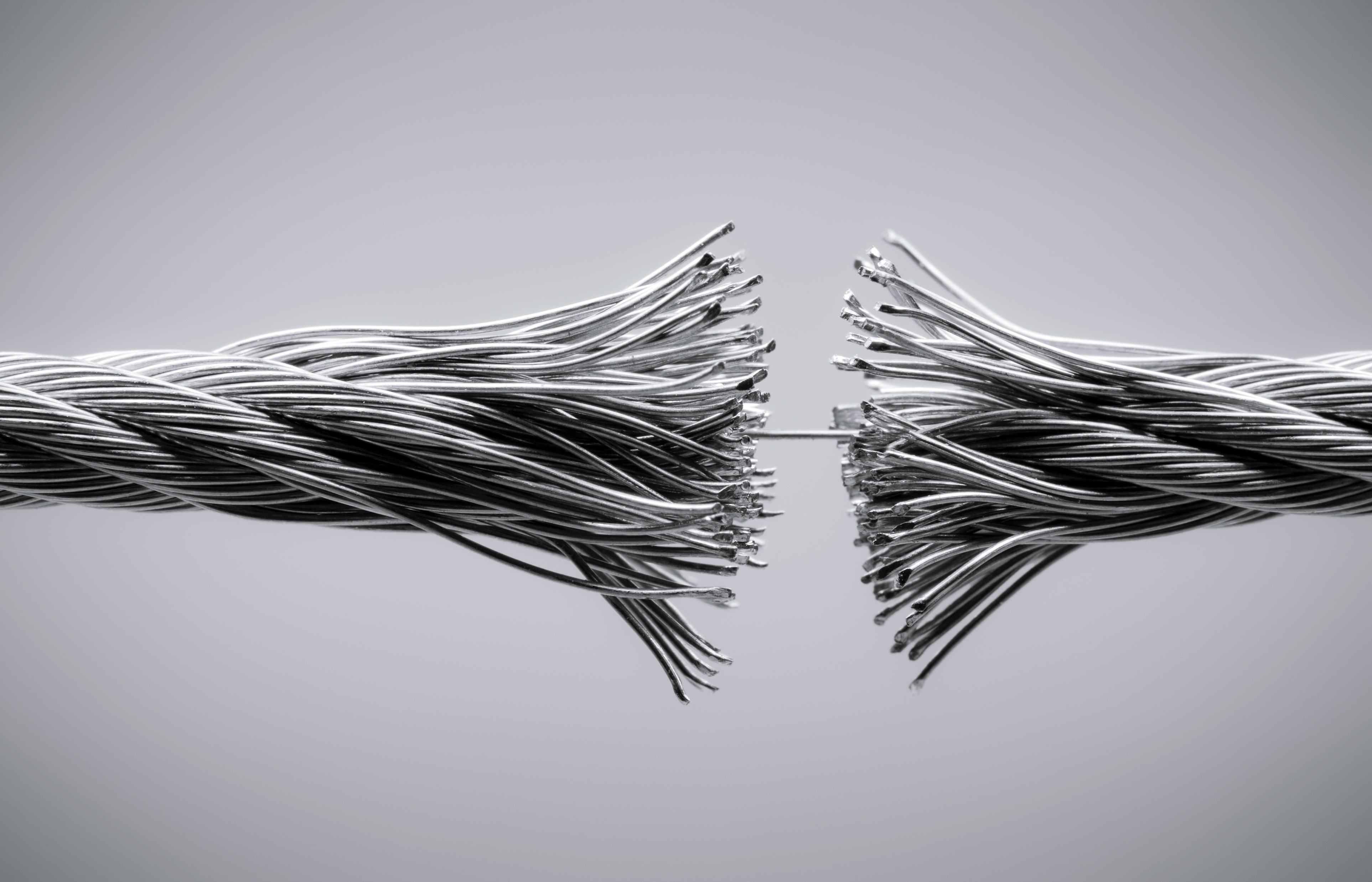 What might “break” if we change our attendance accounting methods?
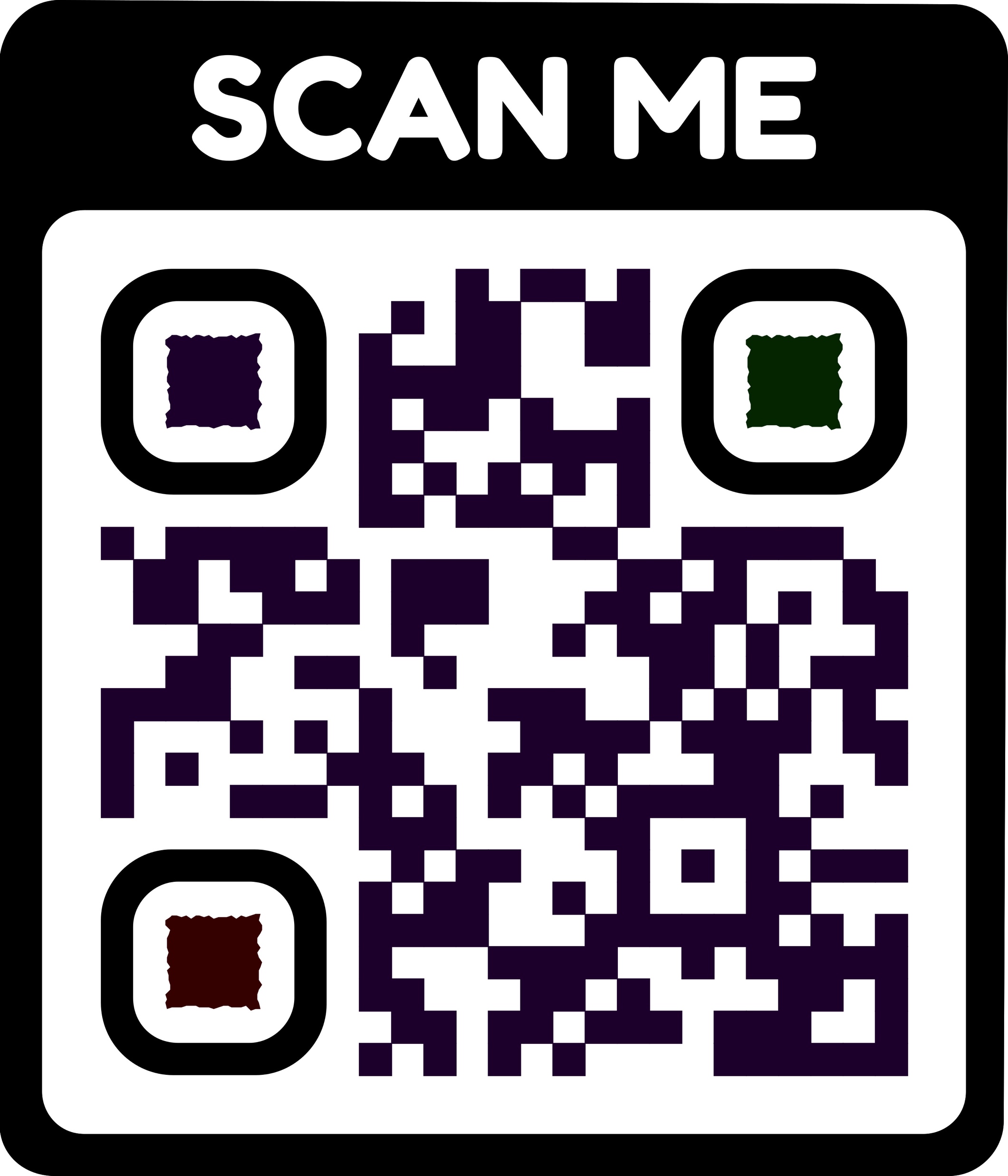 What might “break” if we change?
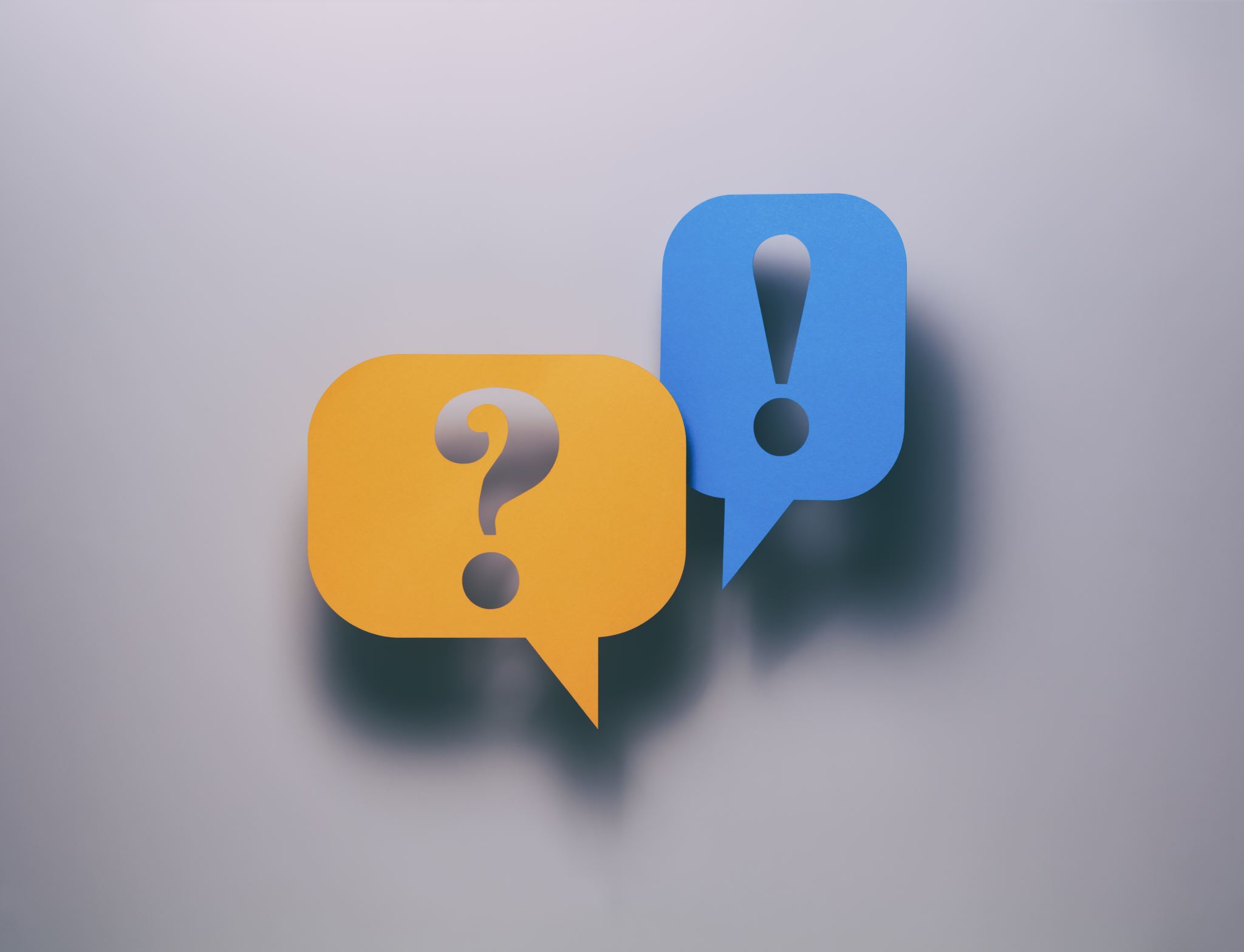 Questions? Comments?